FEED
BACK
I worked hard.
I doubt my ability.
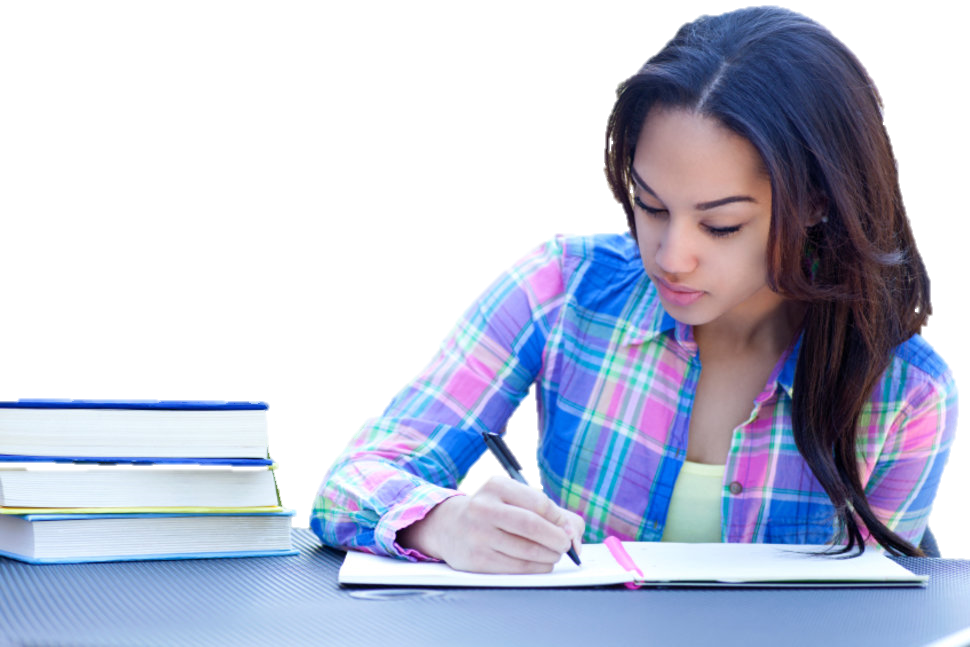 It was difficult for me.
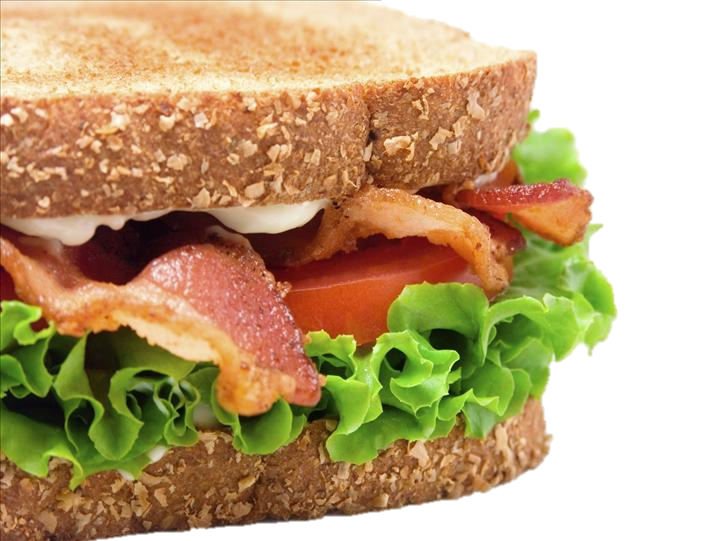 Compliment
Compliment Sandwich
Criticism
Compliment
compliment
Complimenting Work
Positive
Encouraging 
Specific
happy
future behavior
meaningful
Complimenting a Person
Honest
Achievements 
Point of pride
Not obvious
genuine 
not physical 
proud 
personal
SNOW
BALL
compliments
Very well written
Good Job
The backstory for Fiona was quite thorough
I really like how Jake overcame his shyness
Wow.  Amazing.
You did a better job than I expected.
Keep up the good work
You have a talent for writing
You followed the instructions
criticism
Criticism
Improvement 
Not personal
“I think..”
Development

Less offensive
You should describe Sandra’s lie better.
I would like to know more about Sandra’s lie
You didn’t explain Sandra’s lie
I think the climax needs to be explained better.
I was disappointed in the climax of the story.
The climax was interesting.
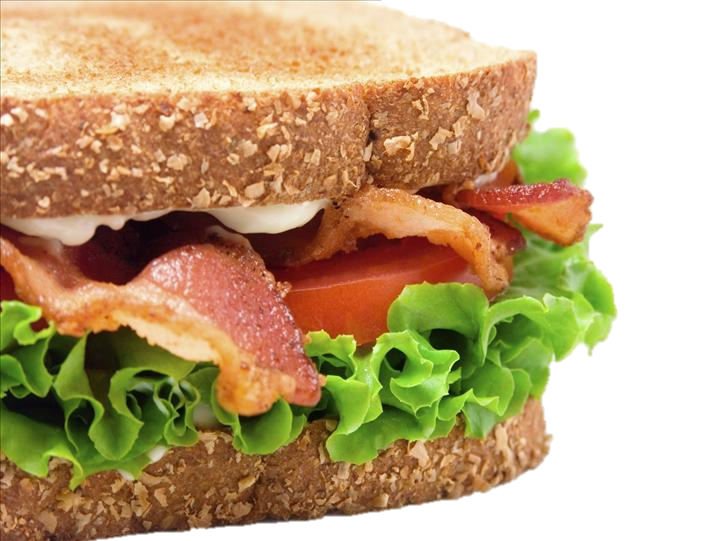 Compliment Sandwich
Read a story.
Write your feedback.